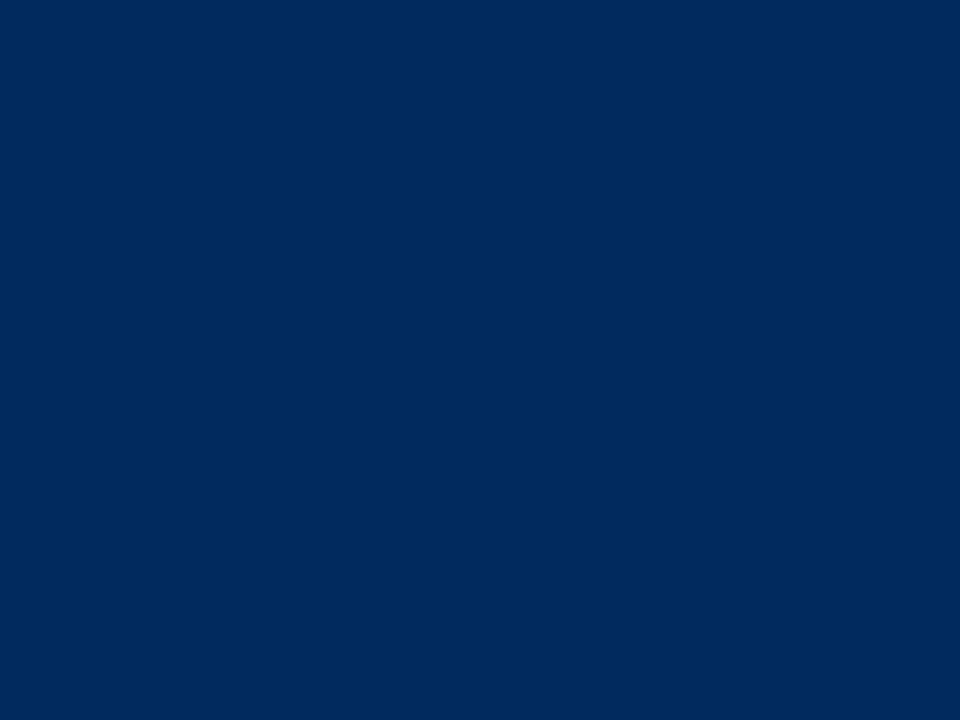 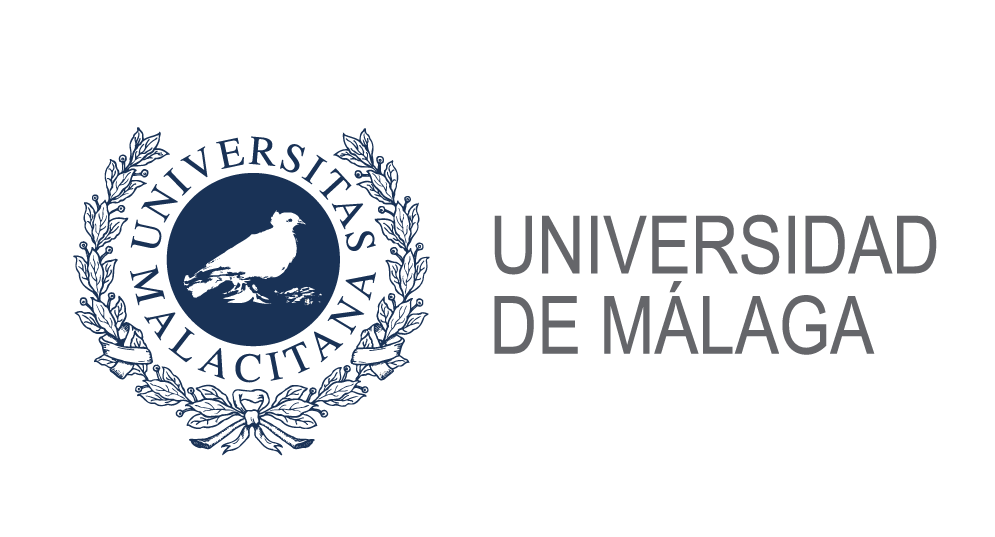 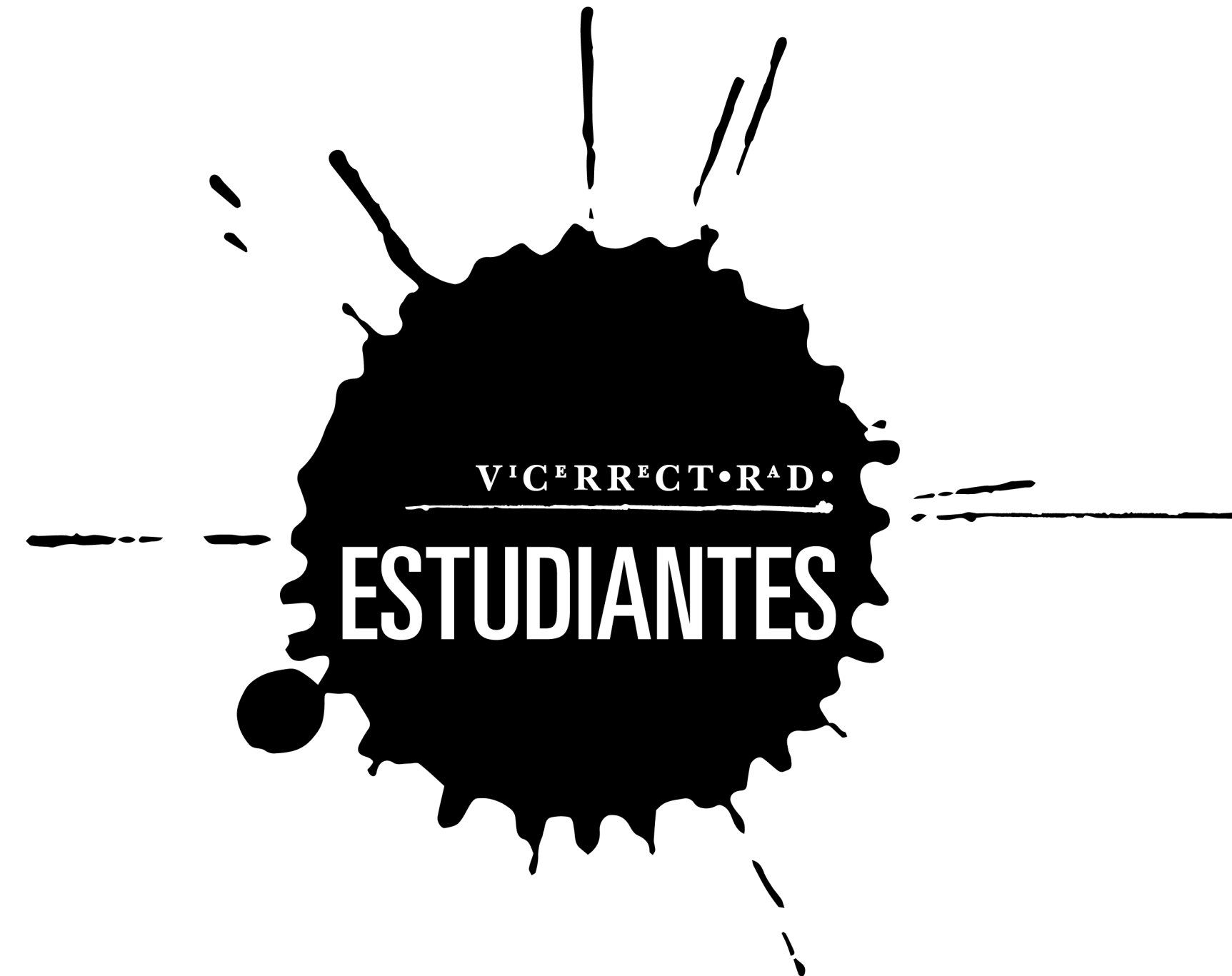 PRUEBA DE EVALUACIÓN DE
BACHILLERATO PARA EL ACCESO A
LA UNIVERSIDAD Y PRUEBAS DE
ADMISIÓN. MATRÍCULA, PLAZOS  Y PAGO. 
Fase ordinaria, julio 2020.
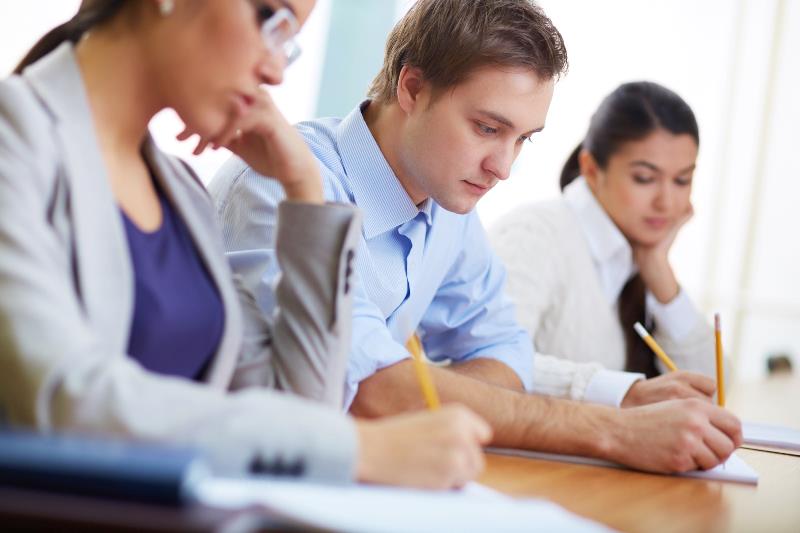 Nota de exención de responsabilidad: Las informaciones ofrecidas por este medio tienen exclusivamente carácter ilustrativo, y no originarán derechos ni expectativas de derechos.
Procedimiento de matrícula en 
PEvAU-PA 2020 y pago de las tasas.
FECHAS
Información PREVIA IMPORTANTE.
Los procedimientos de MATRICULACIÓN y PAGO son independientes y complementarios.
La MATRÍCULA se realiza por el Centro, igual que el curso anterior.
El IMPRESO del Servicio de Acceso debe rellenarse de forma obligatoria por TODOS los estudiantes que se presenten a la prueba, que entregarán copia para Acceso en la prueba.
El PAGO se realizará de forma EXCLUSIVAMENTE TELEMÁTICA, con PIN enviado a través de SMS por la UMA.
Procedimiento de matrícula en 
PEvAU-PA 2020 y pago de las tasas.
FECHAS
Información PREVIA IMPORTANTE.
Estos procedimientos, matrícula y pago de tasas son obligatorios tanto para los estudiantes que se presenten por primera vez como los que se presentan a subir nota (admisión).
Estos procedimientos, matrícula y pago de tasas, deben realizarse tanto en la fase ordinaria como en la extraordinaria (plazos para septiembre, por determinar).
Procedimiento de matrícula en 
PEvAU-PA 2020 y pago de las tasas.
FECHAS
1. Carga de datos definitivos por los CENTROS.
Fecha límite 24 de junio. 
Los centros deben cargar en SÉNECA los datos relevantes para que el estudiante se presente a la prueba. 
Datos académicos necesarios de Bachillerato.
Materias a examinar en la PEvAU-PA.
Datos personales. Es IMPRESCINDIBLE que incluyan un correo electrónico y el número de teléfono MÓVIL en el que recibirán el PIN que permitirá efectuar el pago y realizar todas las gestiones relacionadas con la prueba.
Procedimiento de matrícula PEvAU-PA 2020 y pago de las tasas.
FECHAS
2. IMPRESO para el Servicio de Acceso.
Los estudiantes deben cumplimentar el impreso, siguiendo estas instrucciones: 
Deben coincidir las los datos personales y las materias a examinar en la PEvAU-PA con las cargadas por el centro.
Deben cumplimentarse todos los campos.
Debe FIRMARSE por el estudiante que se presenta y debe estar sellado por el centro y/o firmado electrónicamente por el directivo responsable.
Se entregará la copia para el Servicio de Acceso con estas características, en el primer día que el estudiante asista a la prueba.
Procedimiento de matrícula PEvAU-PA 2020 y pago de las tasas.
FECHAS
3. Recepción del PIN y plazos de PAGO.
Durante el 26 de junio los estudiantes inscritos por su centro, recibirán un SMS con su PIN, que será válido hasta septiembre para todas las acciones relacionadas con la prueba a realizar en la plataforma https://eva.uma.es.
Periodo de PAGO TELEMÁTICO a través de la plataforma https://eva.uma.es con el PIN enviado: del 26 al 30 de junio, ambos incluidos. El total del IMPORTE será calculado automáticamente de acuerdo al número de materias cargadas por el centro.
Procedimiento de matrícula PEvAU-PA 2020 y pago de las tasas.
FECHAS
3. Recepción del PIN y plazos de PAGO.
Caso de no recibir dicho PIN durante el 26 de junio, deben CONTACTAR CON SU CENTRO para comprobar los datos que haya introducido, porque serán los CENTROS los que tendrán que corregir el error en la plataforma.
Una vez corregidos los datos por el CENTRO, el estudiante deberá SOLICITAR el envío de PIN en https://eva.uma.es y proceder al PAGO.
Procedimiento de matrícula PEvAU-PA 2020 y pago de las tasas.
FECHAS
4. IMPAGOS.
El 1 de julio, se detectan y comunican los IMPAGOS mediante correo electrónico a la dirección que figure en el sistema del Servicio de Acceso, que es la que haya sido cargada por el centro.
EXCLUSIVAMENTE para las INCIDENCIAS detectadas en el plazo oficial, se abre un nuevo y ÚLTIMO plazo para el pago, del 2 al 5 de julio, ambos incluidos.
Procedimiento de matrícula PEvAU-PA 2020 y pago de las tasas.
FECHAS
5. EXENCIONES.
Los estudiantes con derecho a algún tipo de EXENCIÓN deberán hacerlo constar en la plataforma, en el lugar que se habilitará para ello, donde introducirán los datos solicitados para su verificación. 
En el proceso de gestión del pago el estudiante debe adjuntar documento acreditativo escaneado para verificación manual del Servicio de Acceso para aquellos casos en los que no se pueda hacer la comprobación vía servicio web recabando los datos de otras instituciones públicas.
PRECIOS PÚBLICOS PARA LA MATRICULACIÓN EN LAS PRUEBAS
Matrícula Normal
Cada asignatura tiene un precio de 14,70 € 

Matrícula Familia Numerosa General (50% del importe)
Cada asignatura tiene un precio de 7,35 €

Matrícula Familia Numerosa Especial y solicitantes que acrediten un grado de discapacidad igual o superior al 33%.
Gratuita
RESUMEN DEL PROCEDIMIENTO
Matriculación en las pruebas.
Impreso.
Procedimiento y plazos para el pago telemático.
Acceso a la plataforma
DIRECCIONES DE INTERÉS
Oficina de Preinscripción
Servicio de Acceso
Facultad de Derecho
Aulario Rosa de Gálvez
Campus de Teatinos
Campus de Teatinos
Pruebas-acceso@uma.es
Correo electrónico:
diracades@uma.es

oae@uma.es
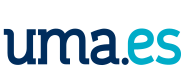 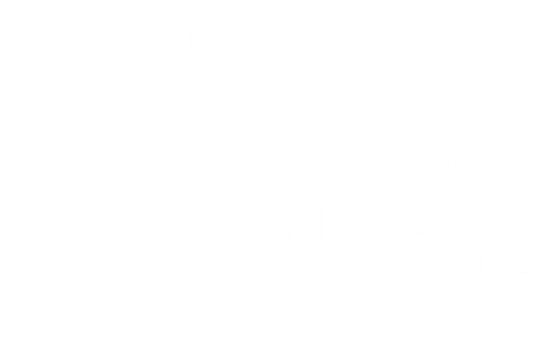